Figure 2, supplementary online file 

*The images shown in the atlas are not from the excercise but have been made for the paper at a later time point.
Wrist
OMERACT-EULAR Combined PDUS score (a)
Gray-scale Synovial Hypertrophy (b)
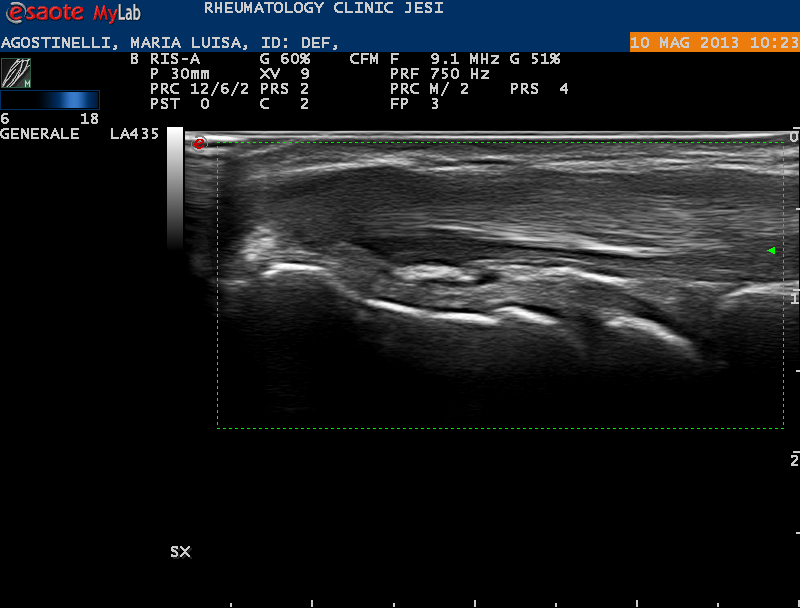 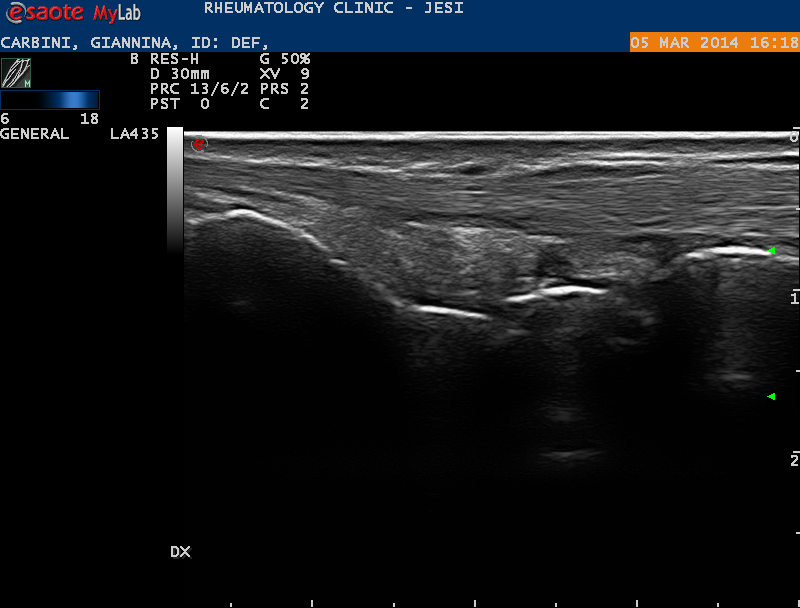 Grade 0
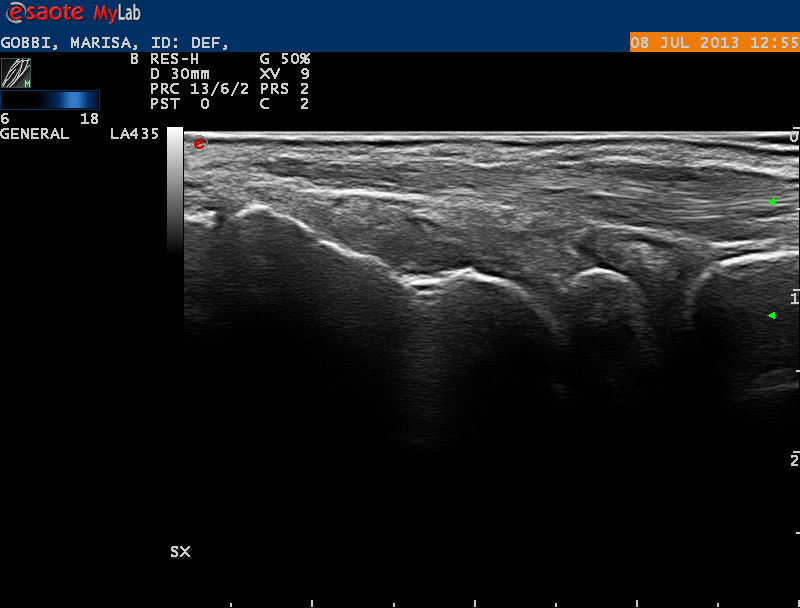 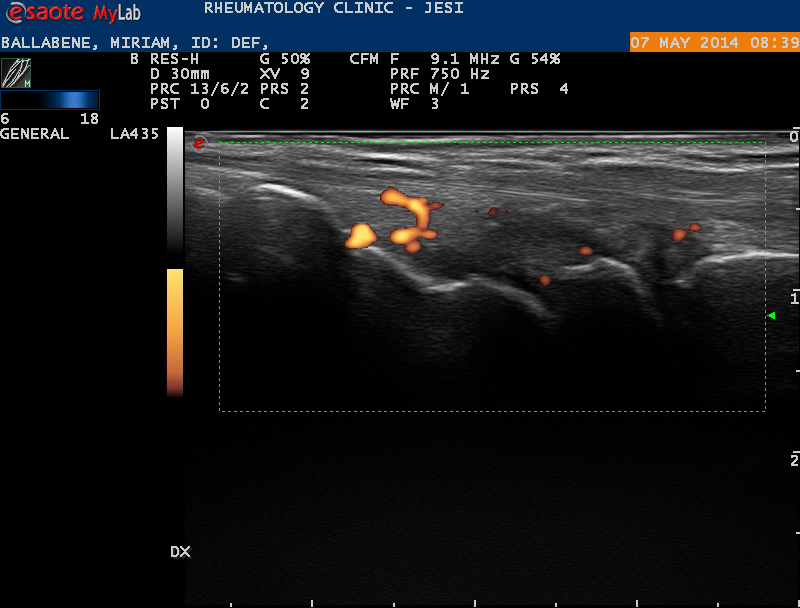 Grade 1
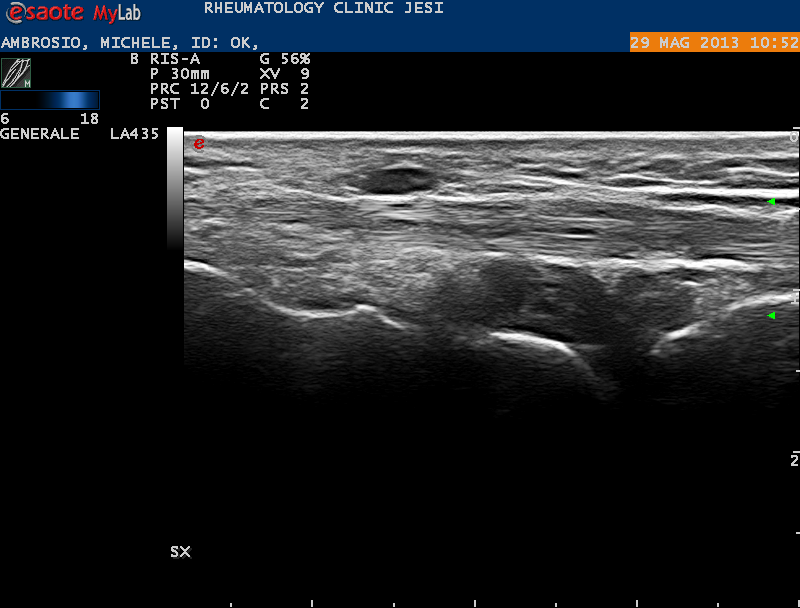 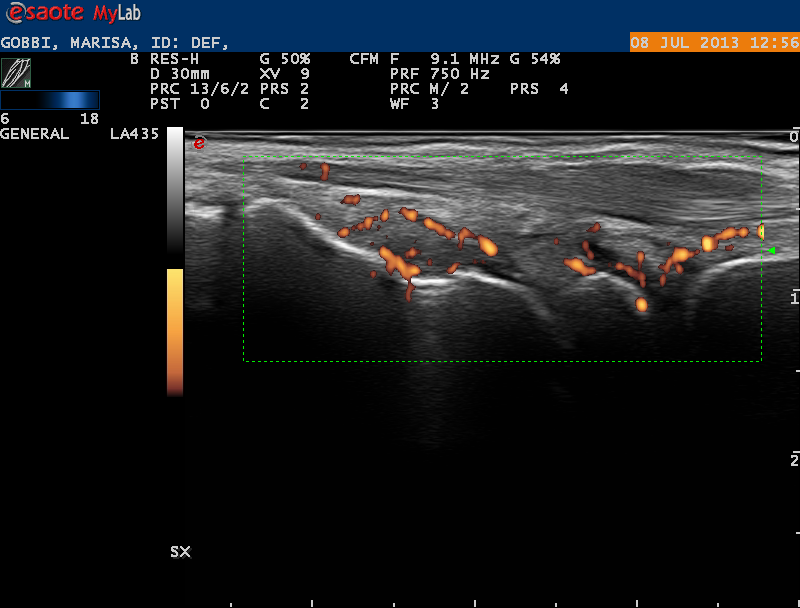 Grade 2
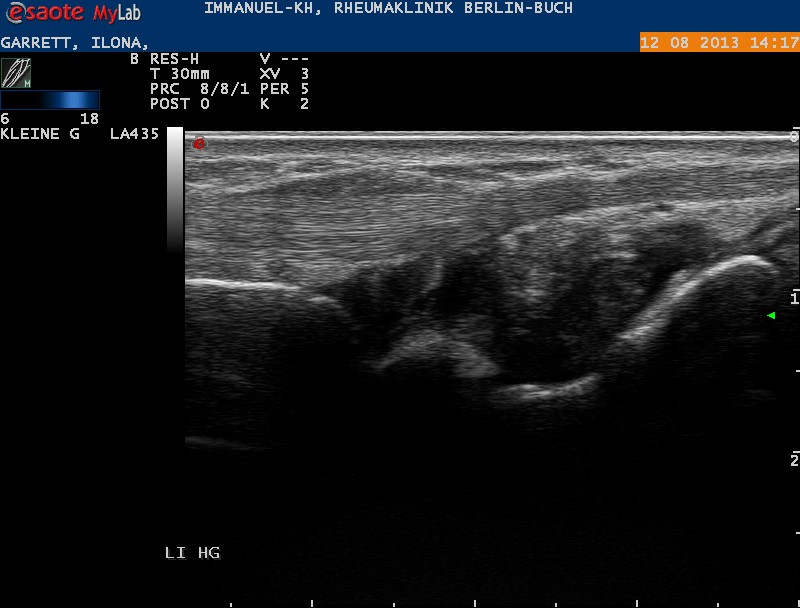 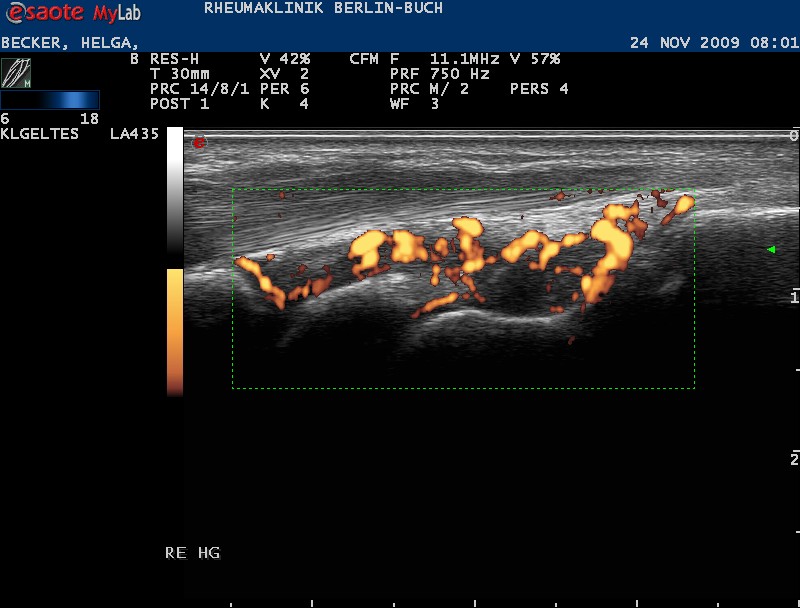 Grade 3
PIP
OMERACT-EULAR Combined PDUS score (a)
Gray-scale Synovial Hypertrophy (b)
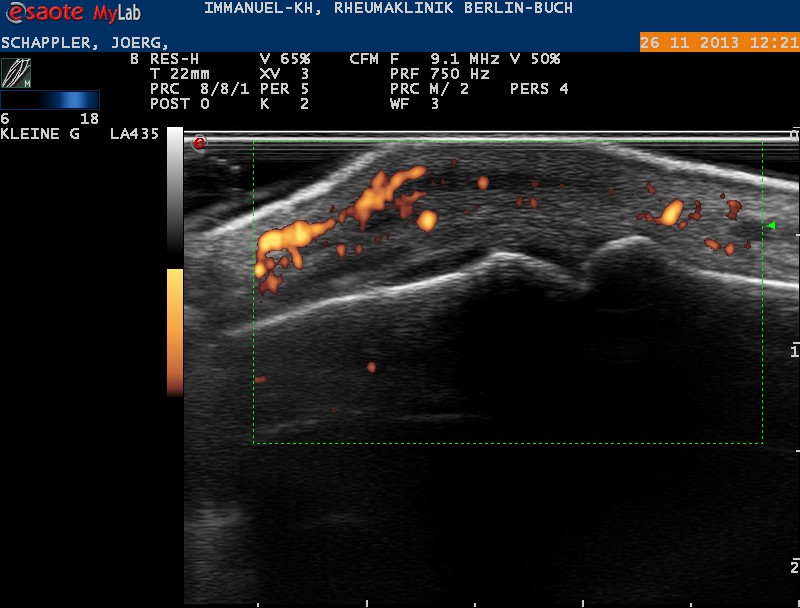 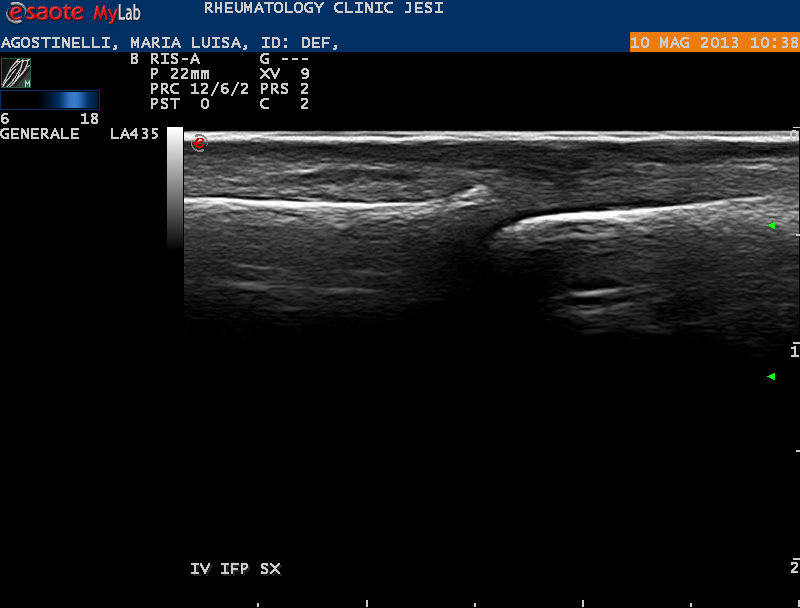 Grade 0
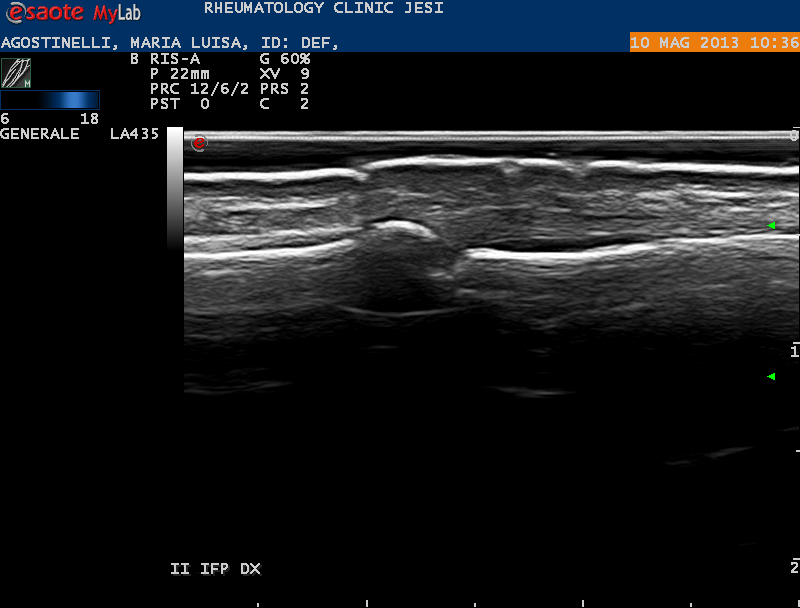 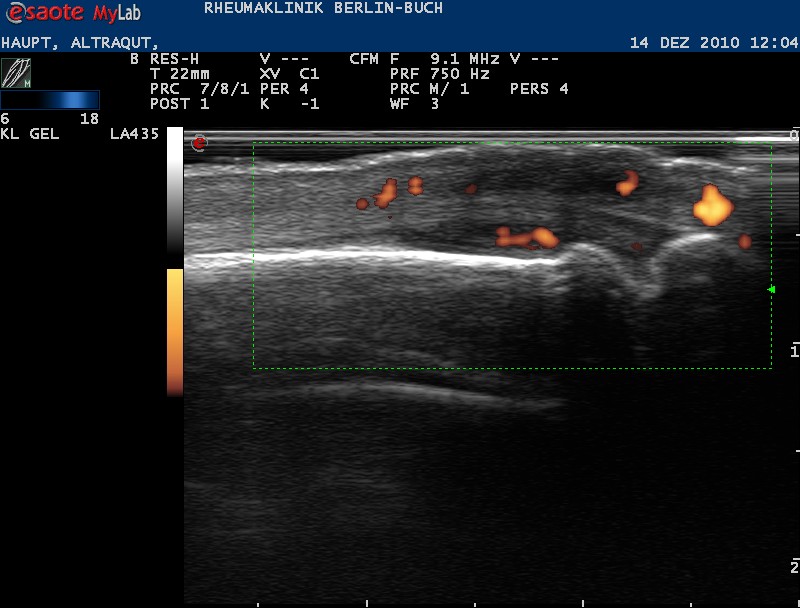 Grade 1
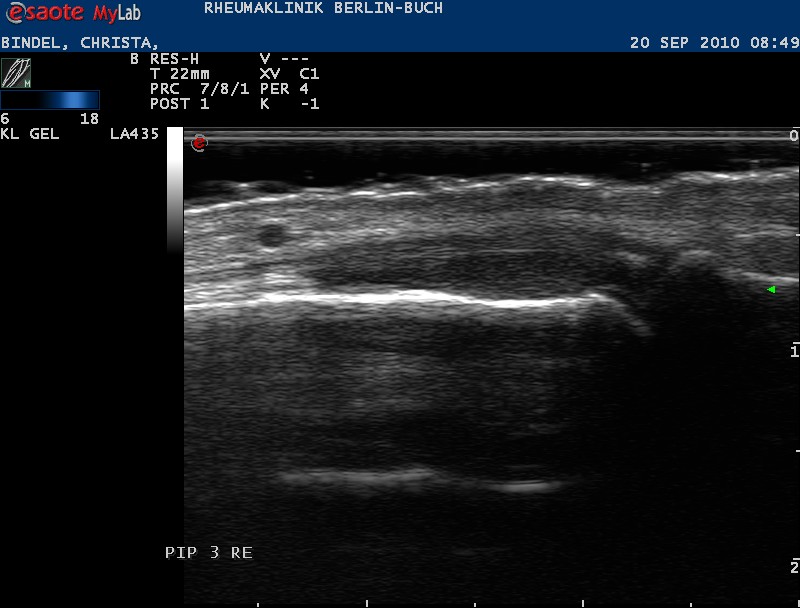 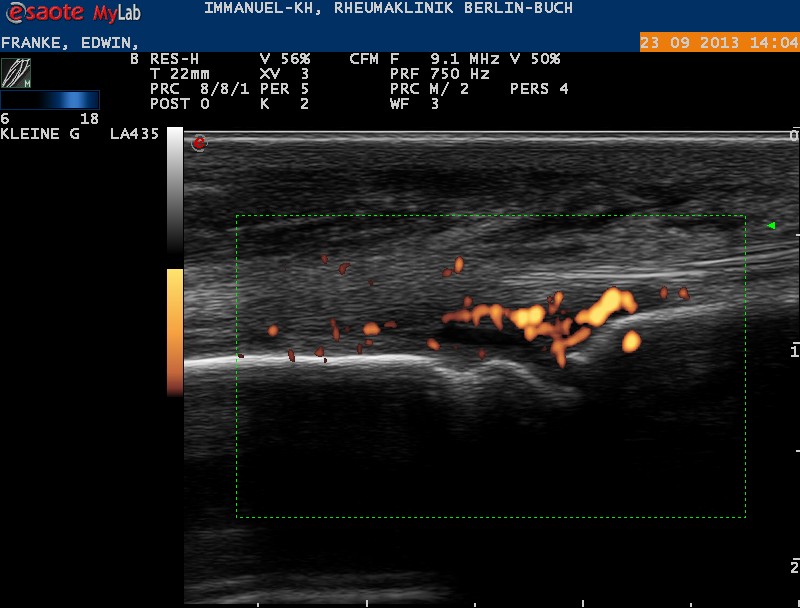 Grade 2
Grade 3
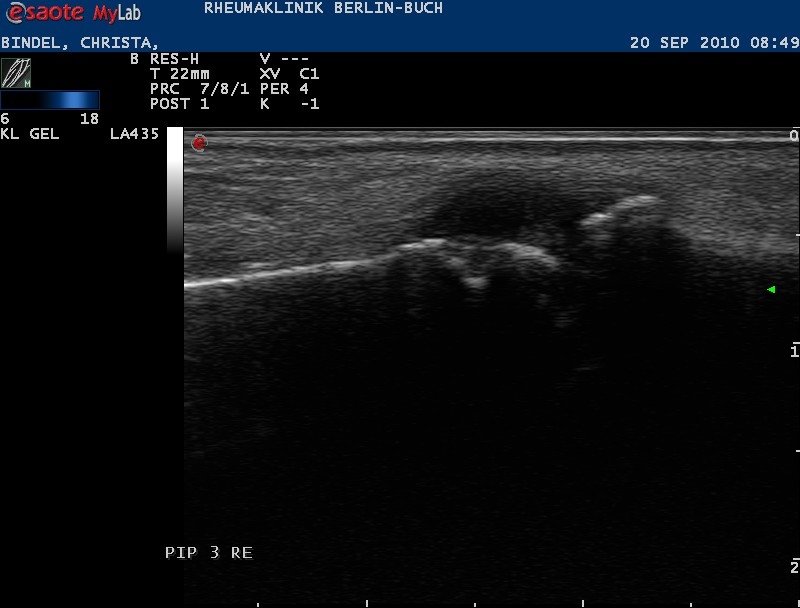 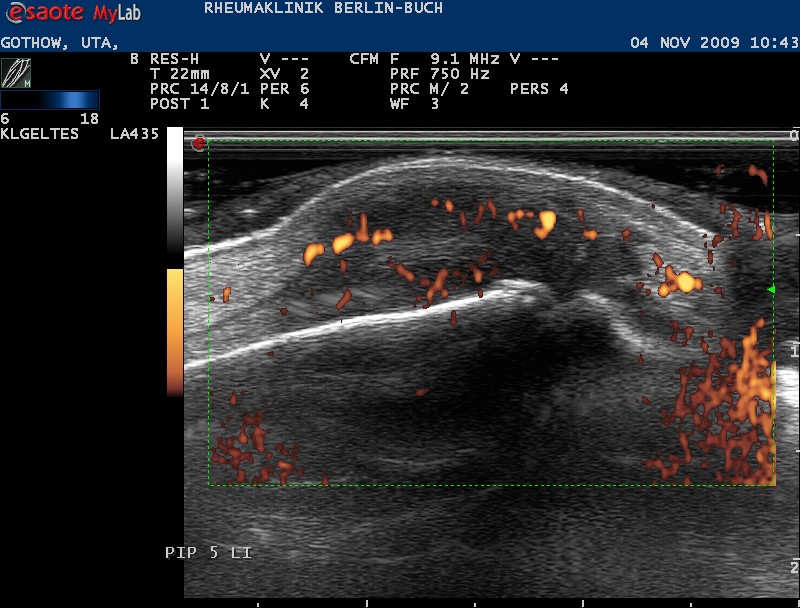 Knee
OMERACT-EULAR Combined PDUS score (a)
Gray-scale Synovial Hypertrophy (b)
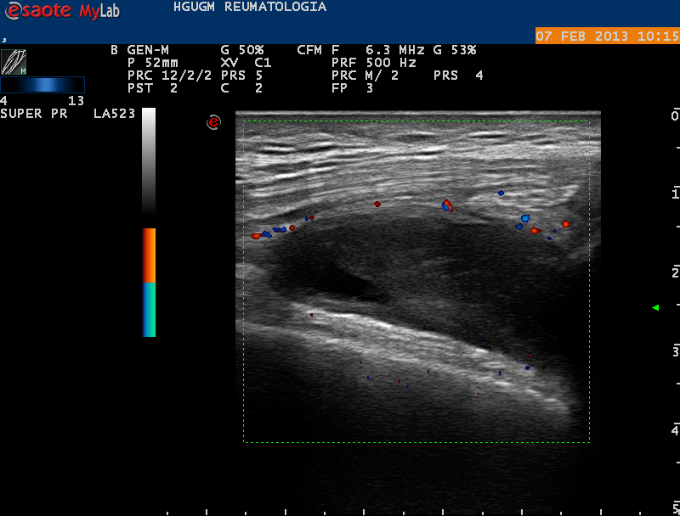 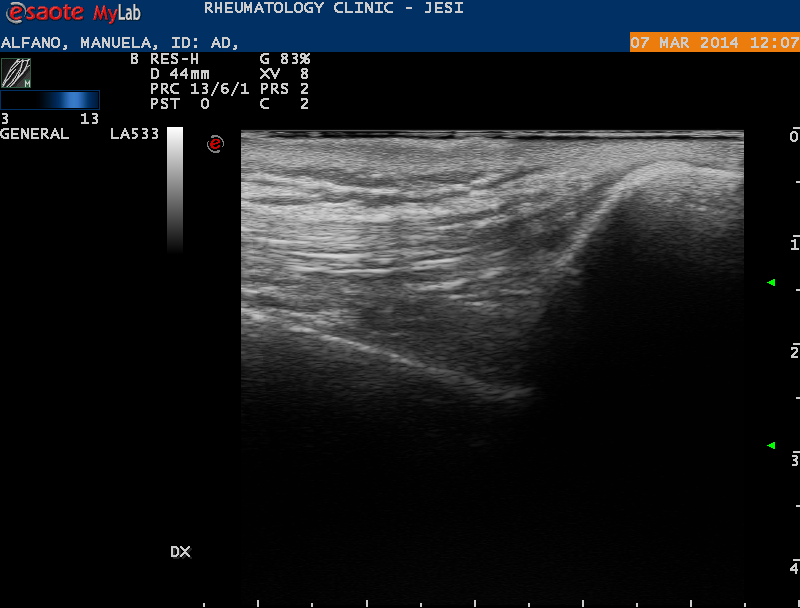 Grade 0
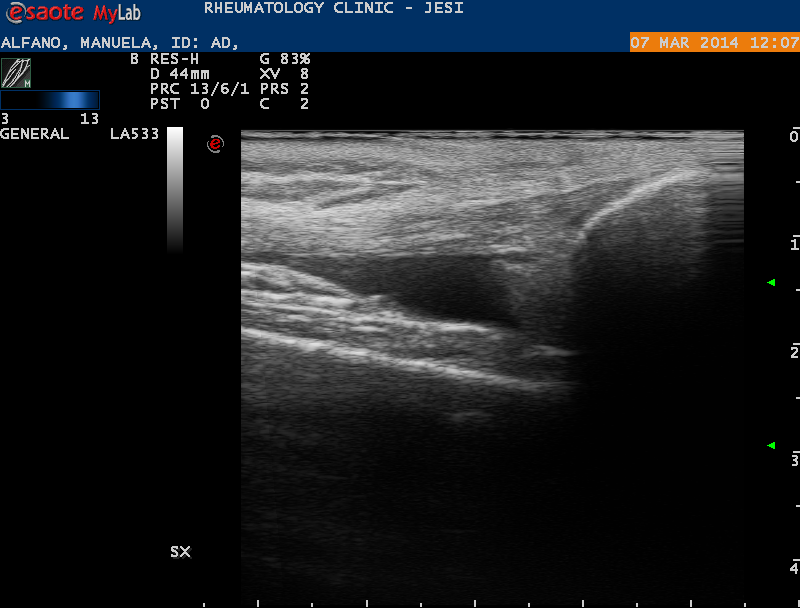 Grade 1
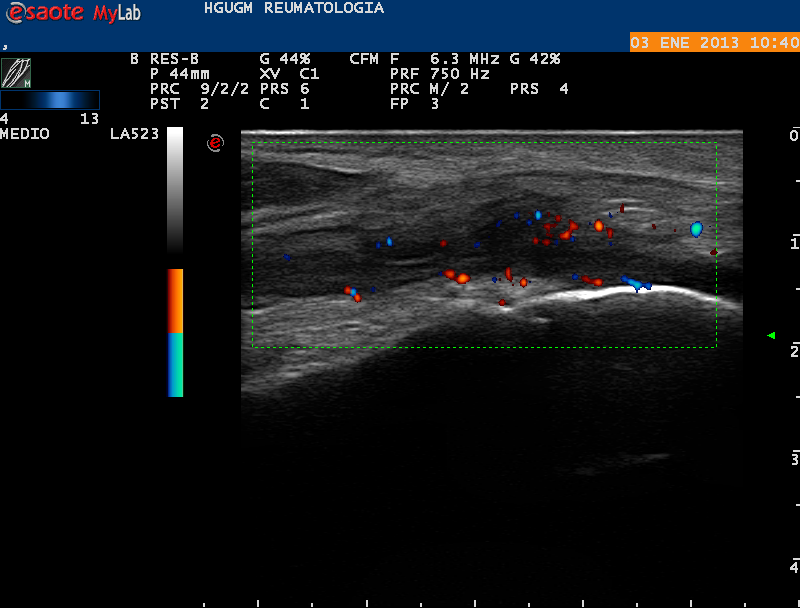 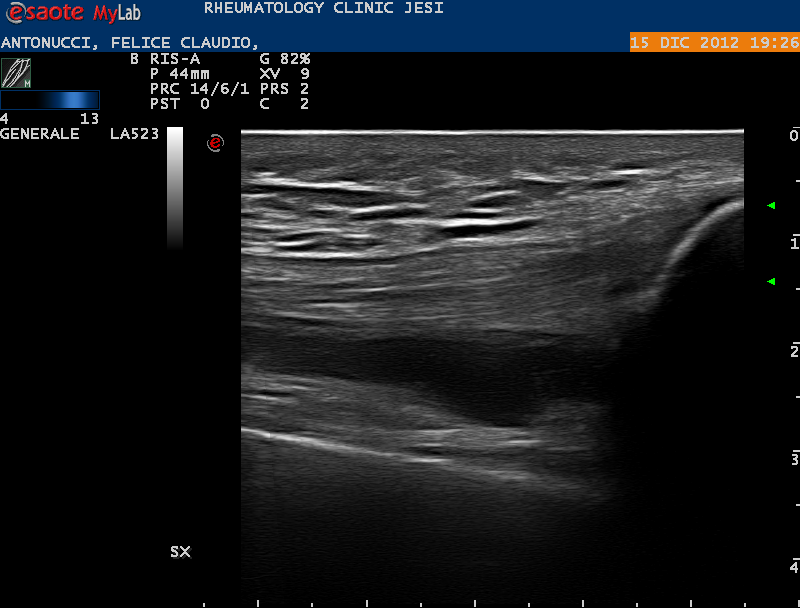 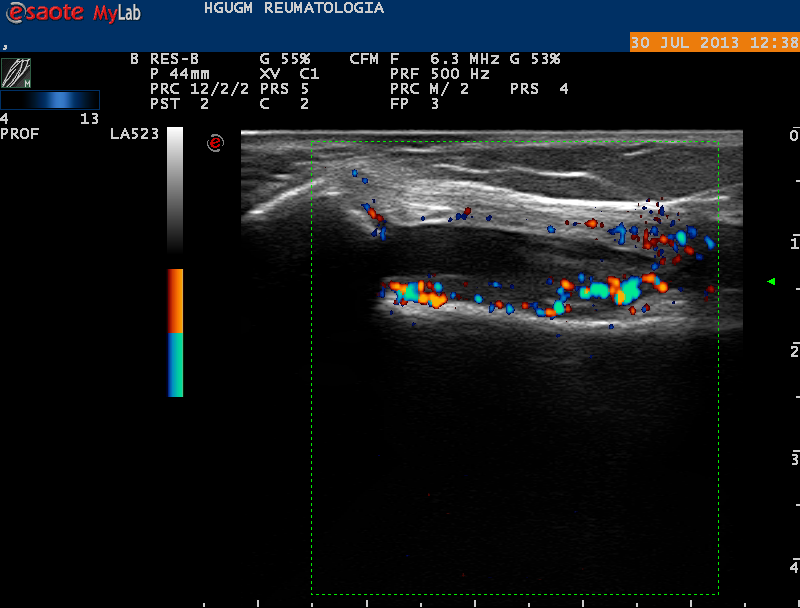 Grade 2
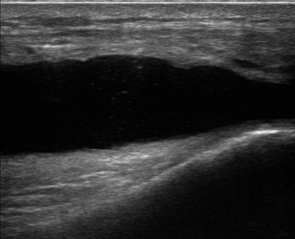 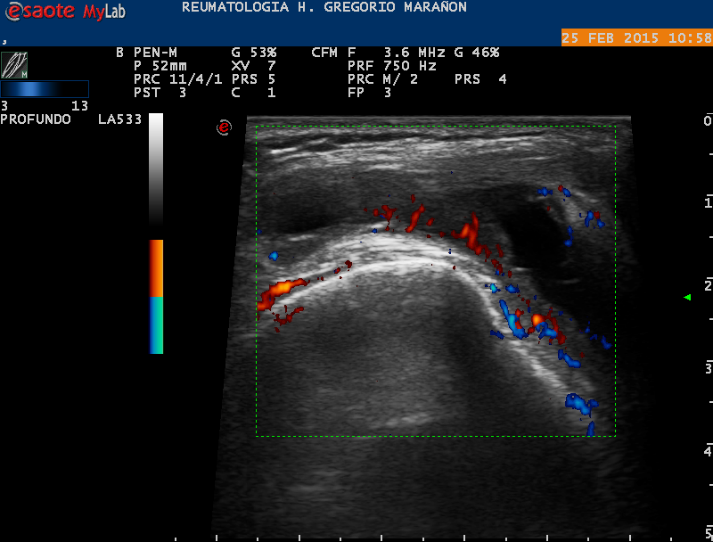 Grade 3
MTP
OMERACT-EULAR Combined PDUS score (a)
Gray-scale Synovial Hypertrophy (b)
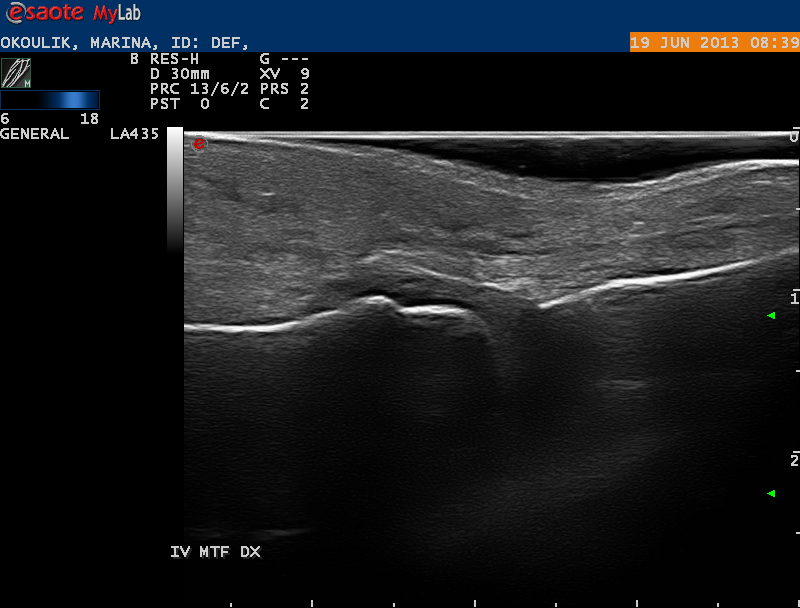 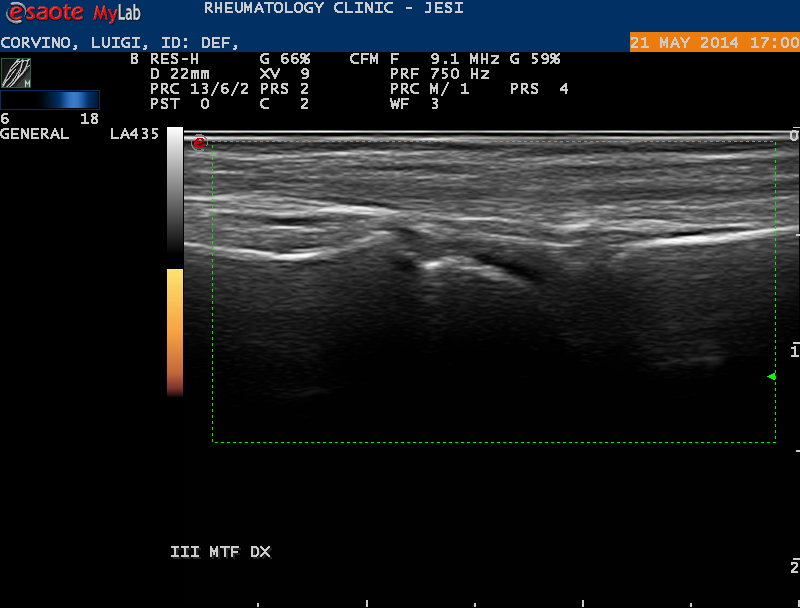 Grade 0
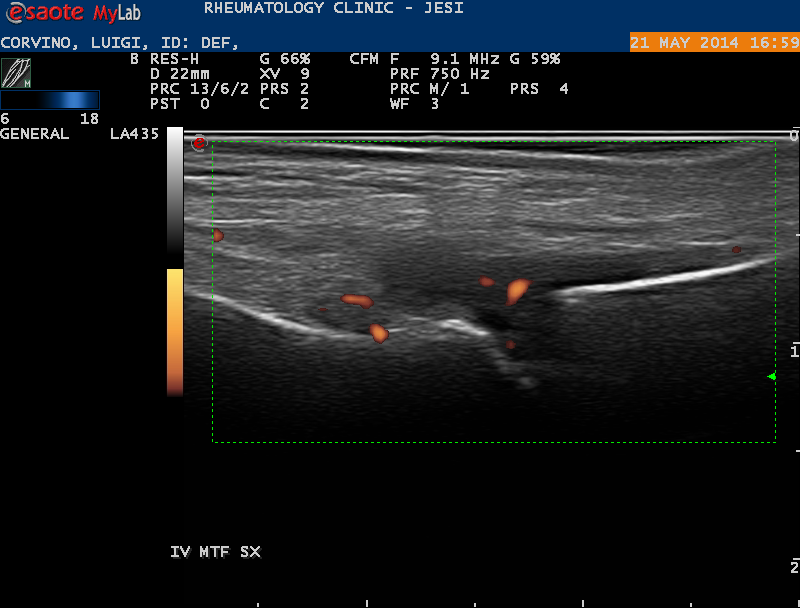 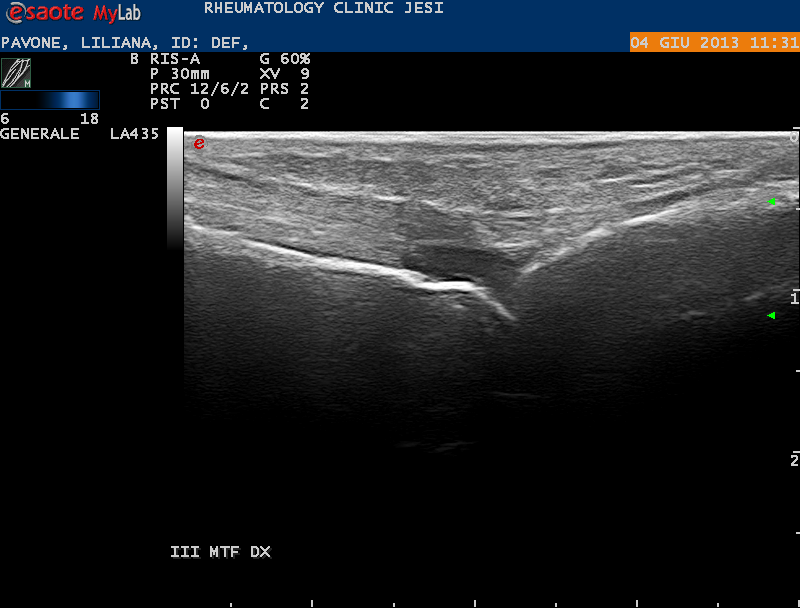 Grade 1
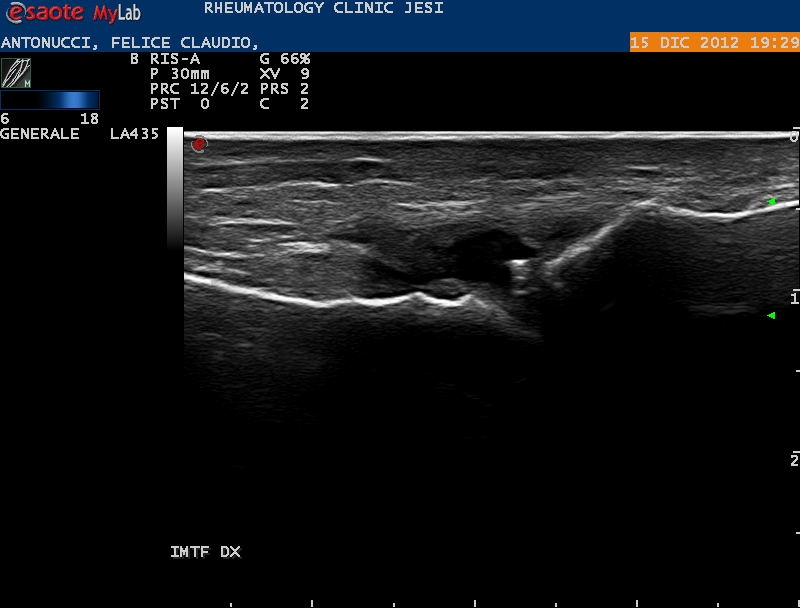 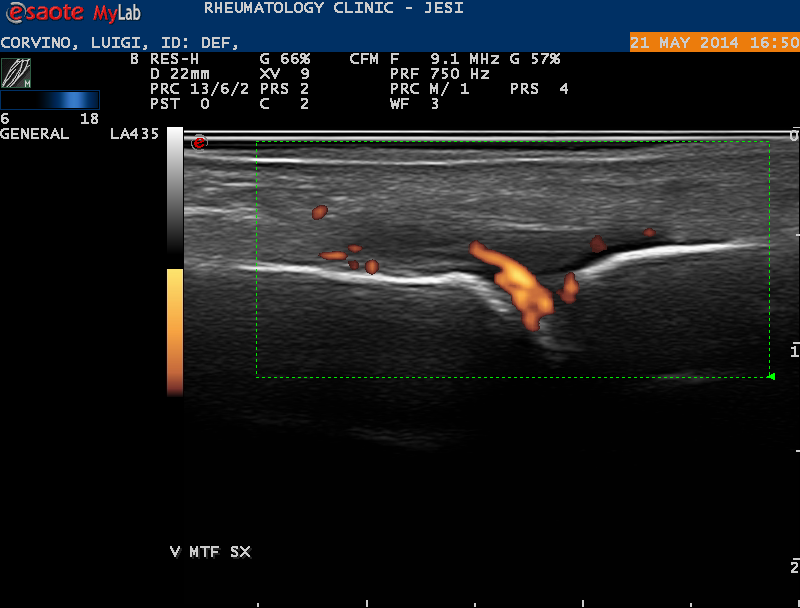 Grade 2
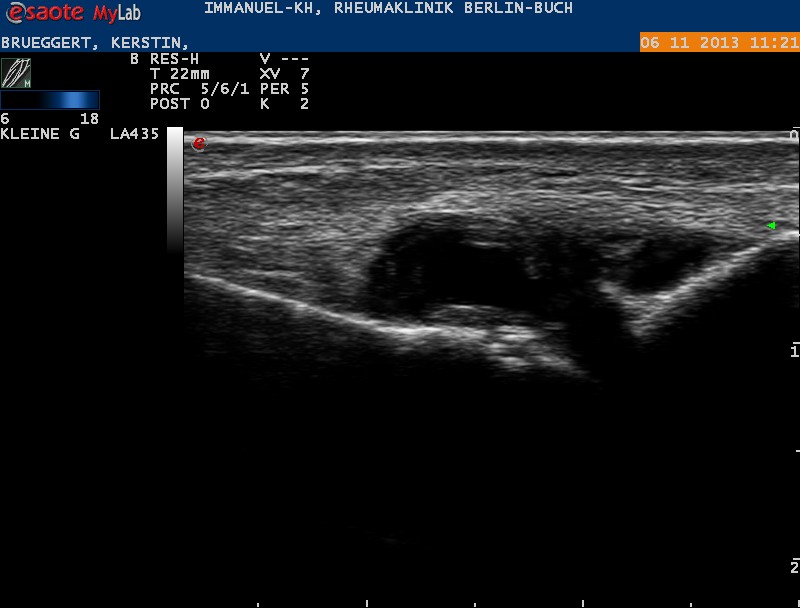 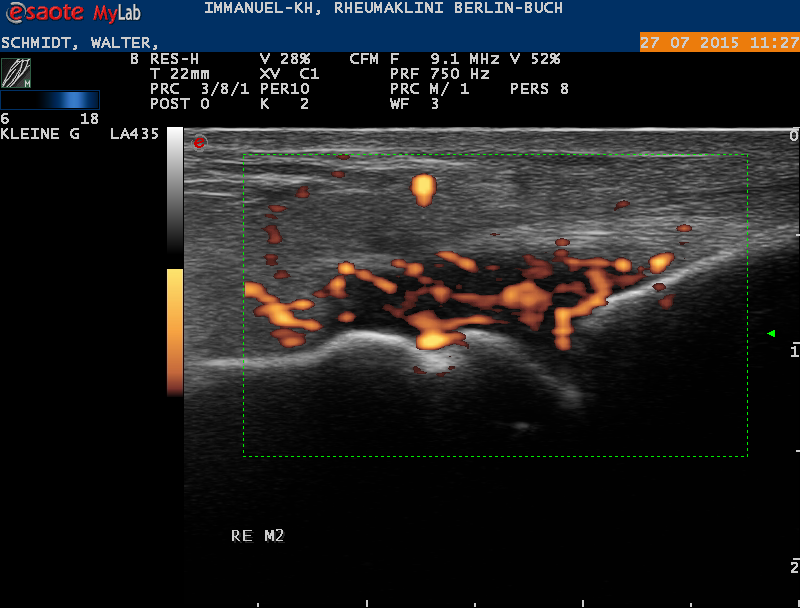 Grade 3